New Governance and Financial Viability StandardPublished: 30th Jan 2015
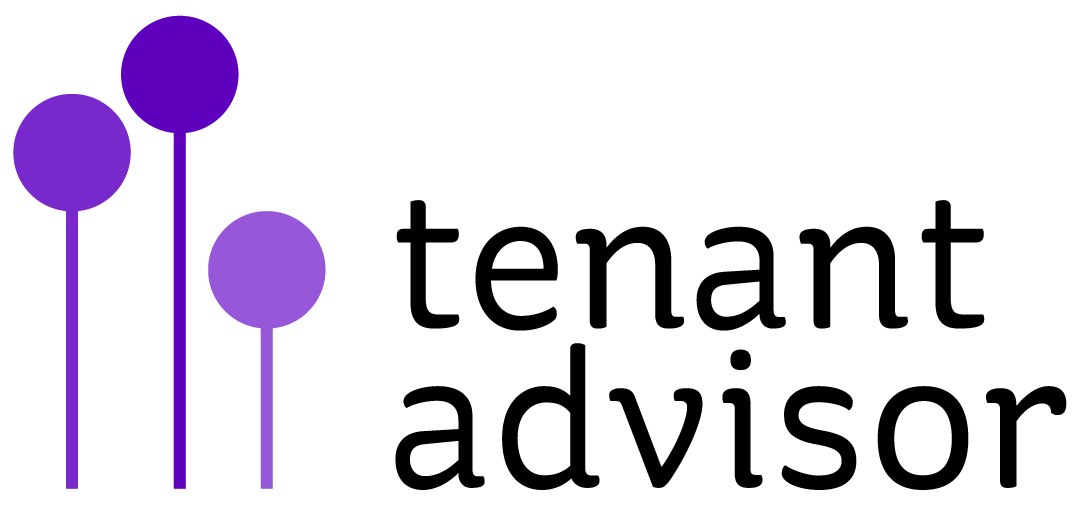 Yvonne Davies
Scrutiny and Empowerment Partners Limited
Yvonne@tenantadvisor.net
07867974659
HCA response to consultation
Consultation paper May 2014
152 responses
Regulation decision instrument
New regulations and a new code of practice to be published from 1st April 2015
New demands on risk management, stress testing and records of assets and liabilities – whatever the size of the business
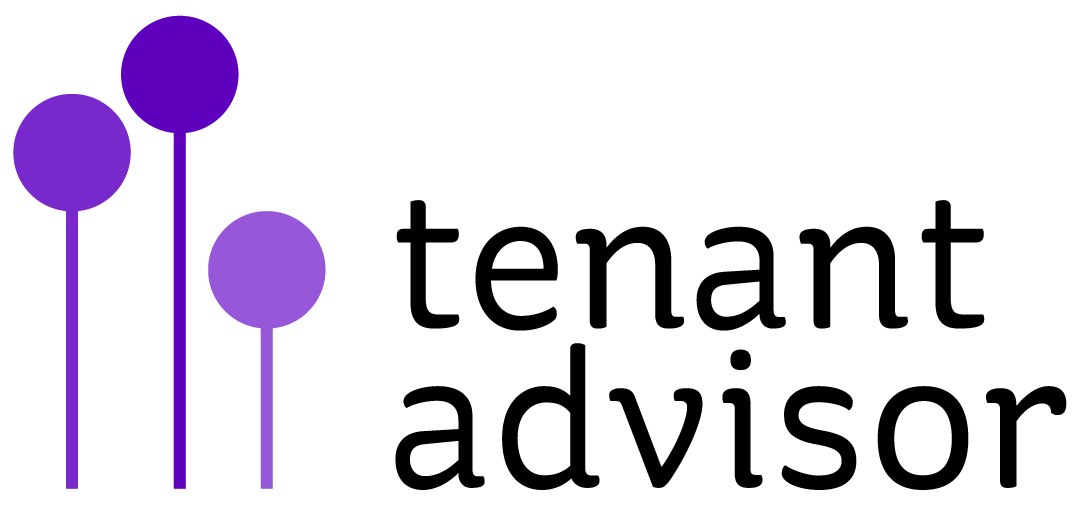 HCA Response – Requirements for all providers (1)
Comply with the law
Publish compliance with the new standard – this should be a narrative report which accompanies the financial statements annually
Regulator placing importance on how one entity can result in recourse to assets of other entities in the group – provider must have appropriate methodology to model and communicate such risk flows 
No further guidance – up the HA on the format the records of assets and liabilities takes
Limit of 5% non social housing activities to enable the HCA to gain assurance on the risk to social housing assets within its regulatory resources
Definition of non social housing within the a group – code of practice will list these
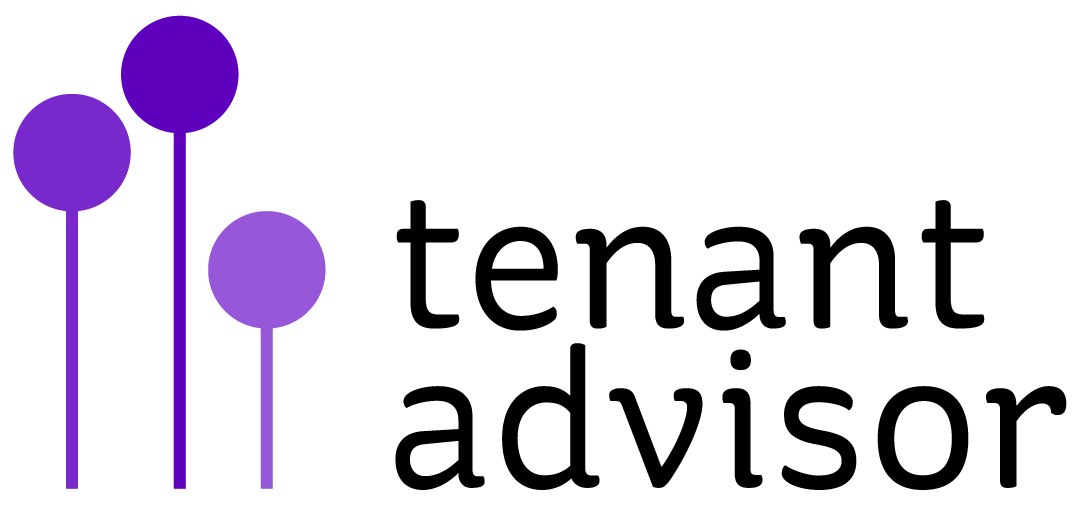 HCA Response – Requirements for all providers (2)
General Consent for disposals (detail in annex 5 – requirement to be published in April 2015
Registration ( detail in annex 6) Group parent must ensure compliance with standards, even if it is not a registered provider
Rent standard  and guidance (detail in annex 7 and 8) and does not apply to those with high incomes where  a higher rent is charged
Index linked finance – awareness of new risk exposure
Source of lending – removed as a requirement of the regulator 
Disposal Proceeds Fund – requirement for reinvestment for any social homes sold  and any future preserved right to buy transactions after 31.12.14 – to be published in April 2015
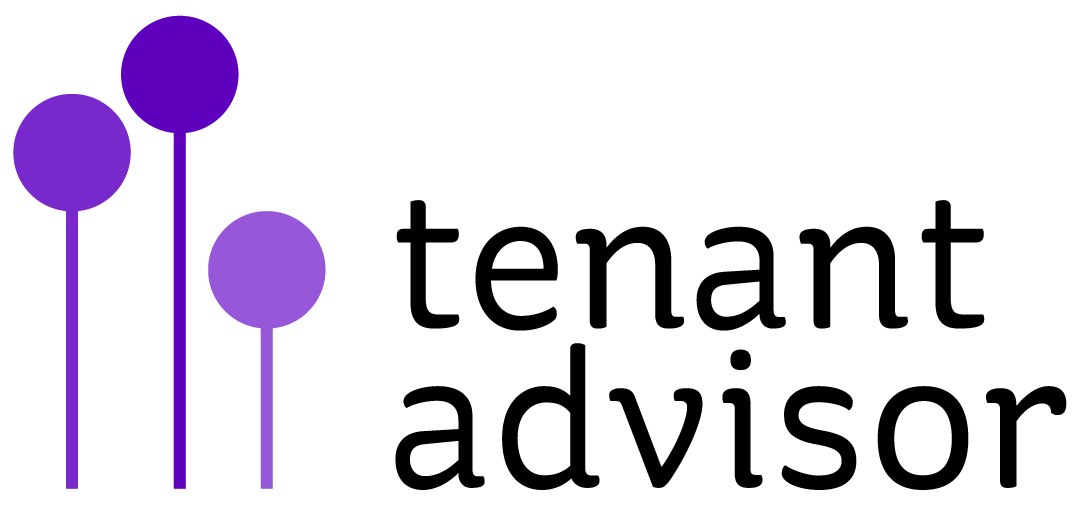 HCA Response – Requirements for all providers (3)
Registration criteria -  must be compliant with new standard pre registry as a registered provider (RP)
Small providers – new standard applies to all
Rents – HCA directed by Government on rents
High income social tenants can be charged a higher rent (option at the discretion of the RP)
New regulatory Framework to be published in March
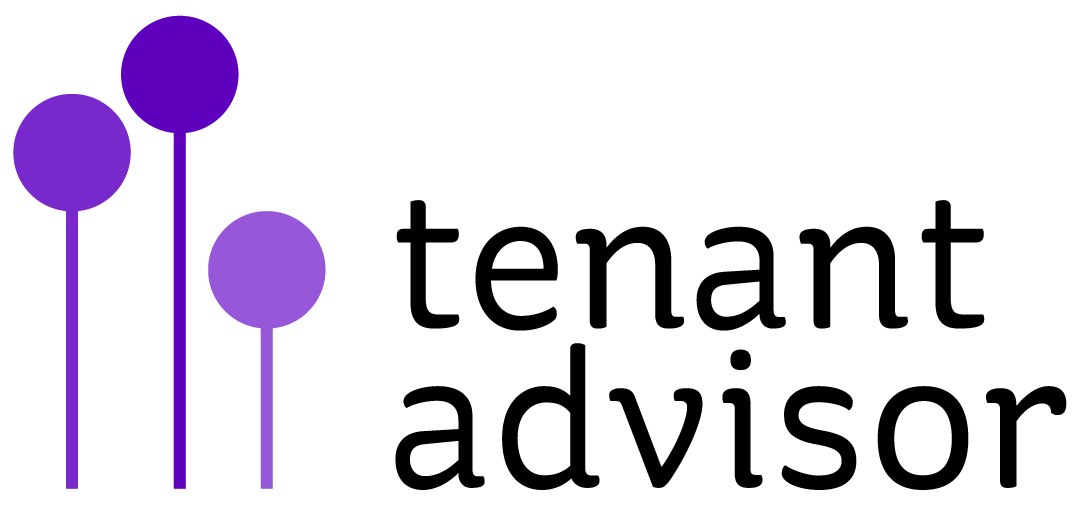 Required Outcomes in new Standard
1.1 Governance 
Registered providers shall ensure effective governance arrangements that deliver their aims, objectives and intended outcomes for tenants and potential tenants in an effective, transparent and accountable manner. 
Governance arrangements shall ensure registered providers: 
adhere to all relevant law
comply with their governing documents and all regulatory requirements 
are accountable to tenants, the regulator and relevant stakeholders
safeguard taxpayers’ interests and the reputation of the sector; have an effective risk management and internal controls assurance framework
protect social housing assets
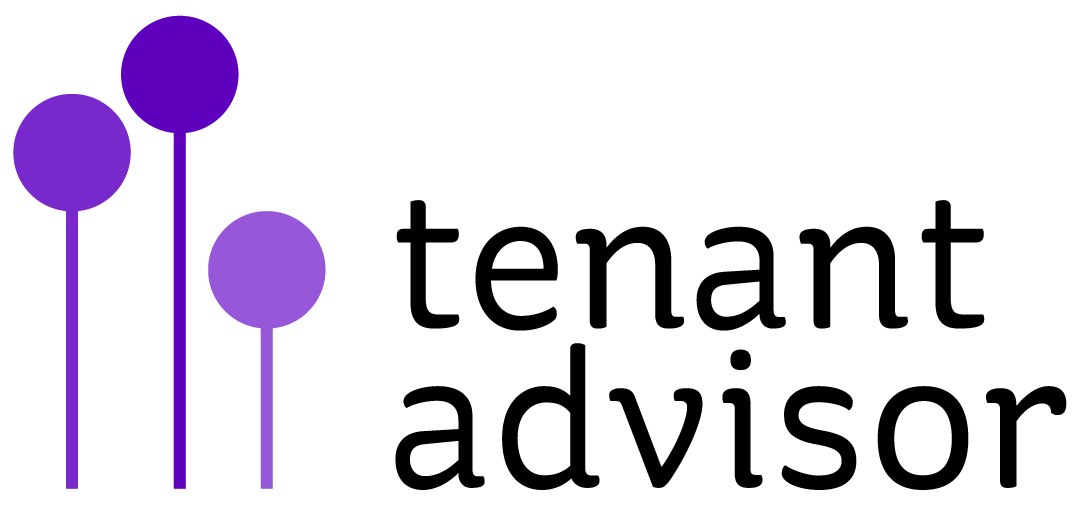 Required Outcomes in new Standard
1.2 Financial viability 
Registered providers shall manage their resources effectively to ensure their viability is maintained while ensuring that social housing assets are not put at undue risk.
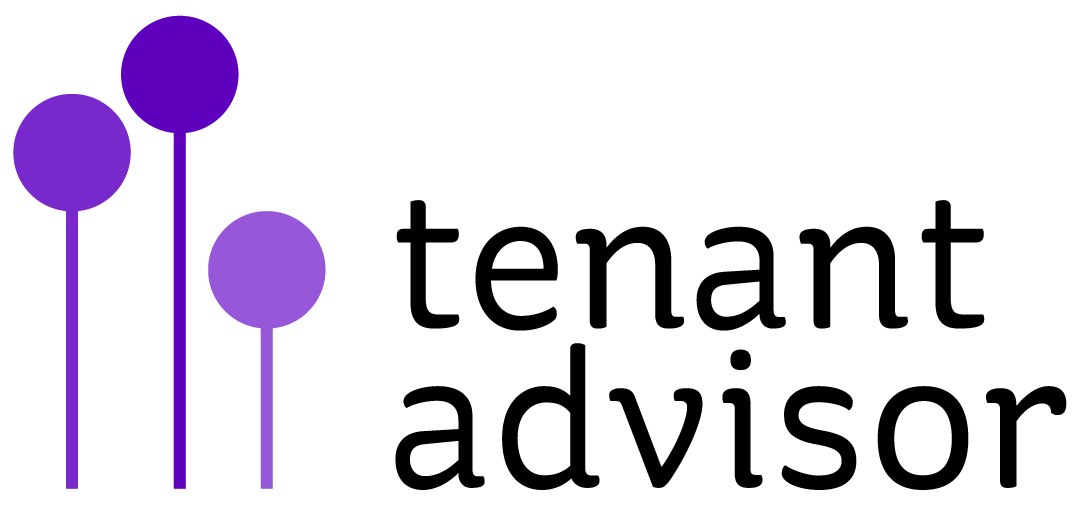 New Governance and Financial Standard – specific expectations (1)
Adopt a code of governance
Maintain clear roles and responsibilities between Board and Staff
Explain to the regulator any non compliance
Assess the effectiveness of governance at least one a year (Board effectiveness review)
Manage their affairs with appropriate skills, independence, diligence, effectiveness prudence and foresight
Communicate in a timely manner any potential or actual non compliance with the regulator
Ensure an appropriate, robust and prudent business planning risk and control framework, including:
Sufficient liquidity
Reasonable financial forecasts
Effective systems to monitor and accurately report delivery of plans
Financial and other impact in plans are considered
RPs monitor, report and comply with funder requirements
And must approve this at the Board at least once a year
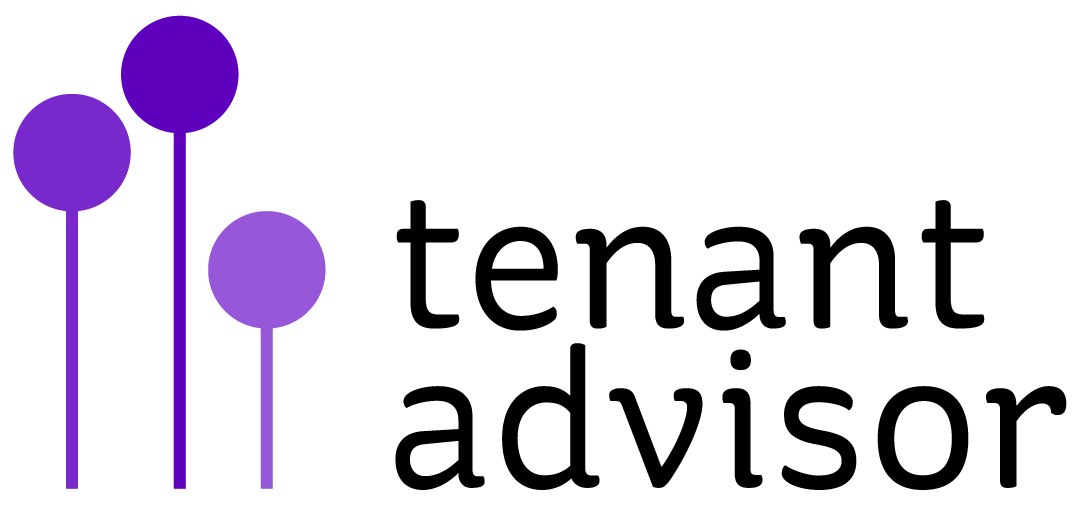 New Governance and Financial Standard – specific expectations (2)
Assess, manage and address risks which impact on long term viability by:
Thorough, accurate and up to date record of assets and liabilities
Detailed and robust stress testing against risks and combinations of risk and putting mitigations strategies in place
Understand the new liabilities and manage the likely impact on current and future business and regulatory compliance
Not enter into arrangements that do not inappropriately advance the interests of third parties
Returns to the regulator on fraud and loss from fraud in a timely manner and also annually
Assess compliance with this standard at least once a year and certify in their annual accounts that the standard is met.
Support subsidiary RPs to comply
Parent Boards must ensure they do not enter into agreements which might impact negatively on another provider within the group and will support the RPs in the group to meet regulatory standards
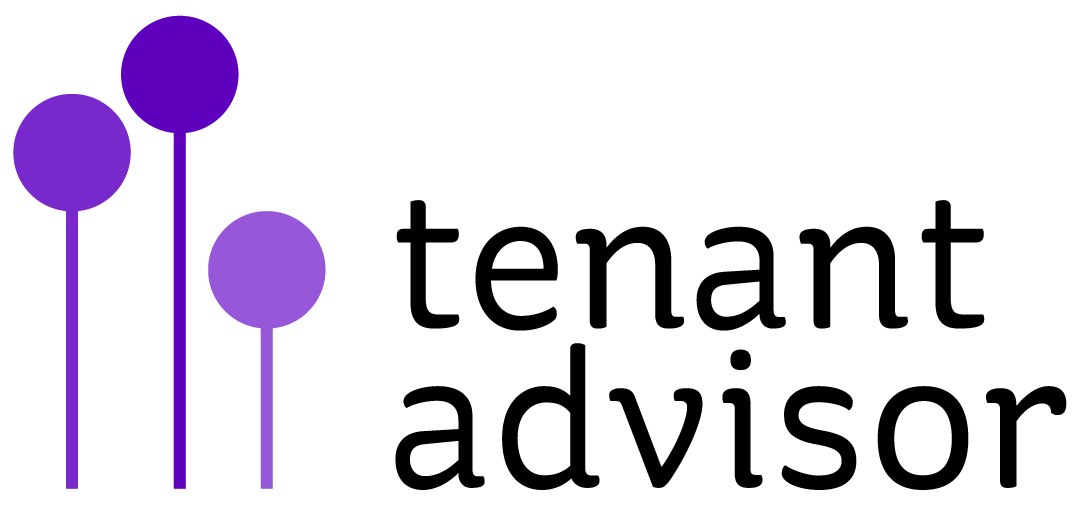 New Governance and Financial Viability  Code of Practice (1)
Code is designed to amplify the requirements of the new standard
Regulator will have regard to the code in considering if standards have been met
Responsibility lies with boards to meet economic and governance standards – RPs develop their own approach to assurance
Examples in the code are not intended to be exhaustive or prescriptive, as long as the RP complies  - they are free to do so
If there are any conflicts with the code, the standard takes precedence
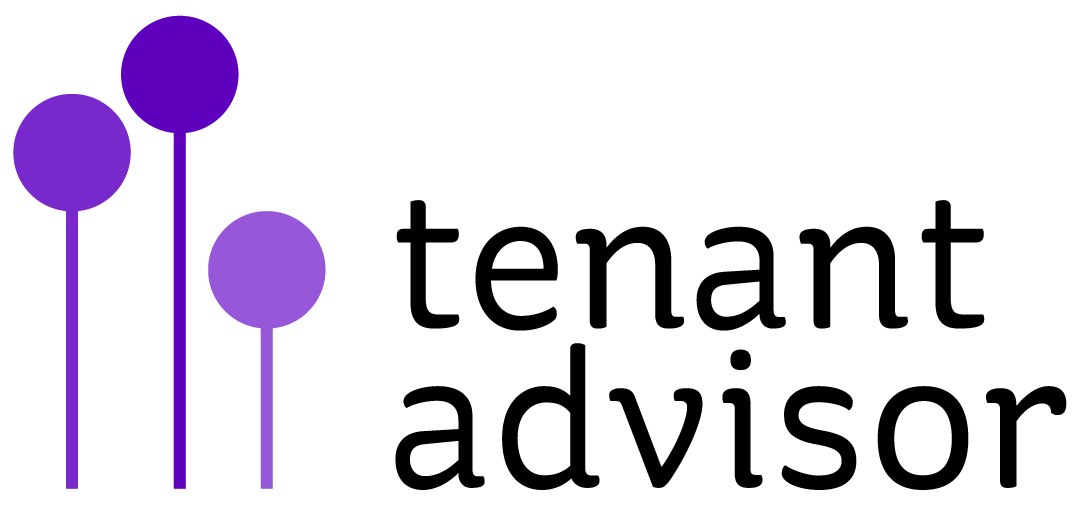 New Code of Practice (2)
Required outcomes continued
Compliance with law, means all relevant law, including secondary legislation and common law – Board should take reasonable measures to assure compliance
Must manage is  such a way to protect their own reputation and that of the sector as a whole
Ensure activities do not put social housing (SH) assets or their SH activities or own financial viability at risk and they have:
Considered the requirement in relation to their external and internal operating environment
Satisfied they will comply with regulatory requirements now and in the foreseeable future
Examples of undue risks include: loss of assets or tenants losing their home due to lenders or others enforcing security and insolvency
Loss of assets as a result of poor business planning or where sale is for unplanned cash shortfall
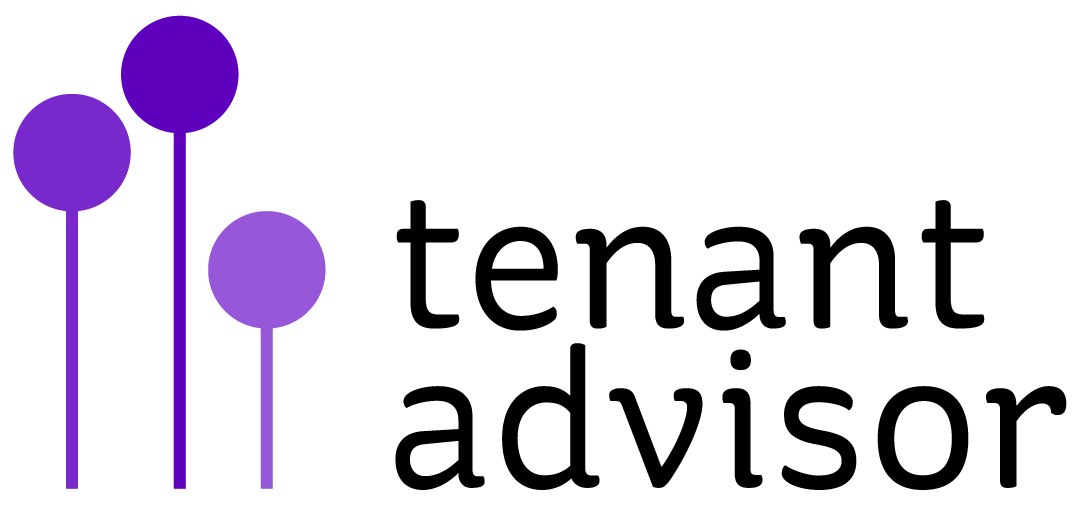 New Code of Practice (3)
Management of expectations on governance:
Managed risk is expected and not uncontrolled loss – the VFM standards expects consideration of the best use of assets
Must comply with required outcomes and specific expectations in the standard
Demonstrate actions are consistent with the principles and provisions of their code of governance and contribute to sound governance
Some internal and external reviews of governance will be annual and should give assurances on timescales and progress in the work areas
The board should foster a culture of constructive challenge and debate and good governance practices
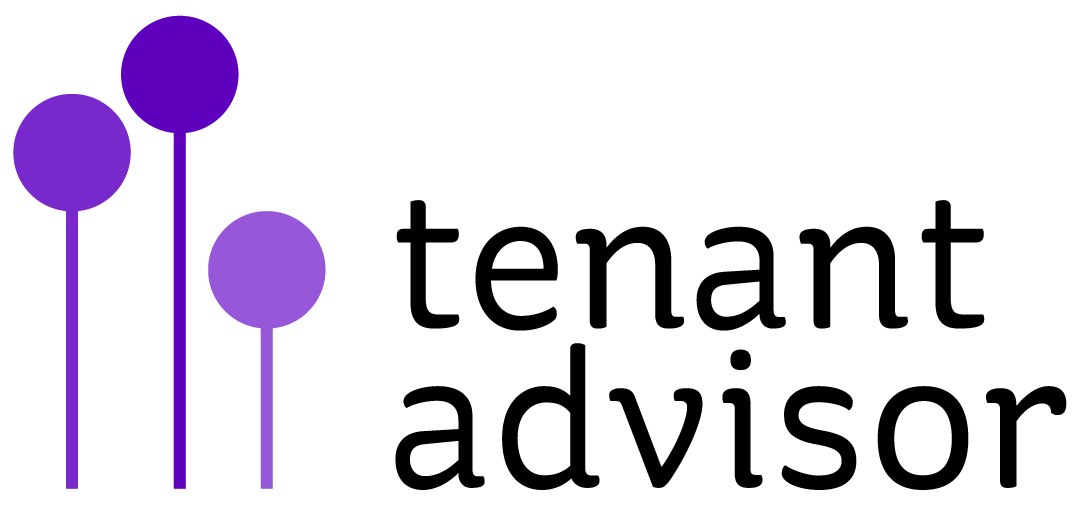 New Code of Practice (4)
Ensure the Board has the skills and capability to perform their functions:
Skills strategy to address the needs of the business
Regularly assess the right experience, technical knowledge and competencies for Board appropriate to the size, scale and risk profile of the organisation
Ensure material decisions are made with appropriate internal/external advice and be satisfied of the impartiality of that support and advice
Have plans to address skills gas identified, including bringing in external skills and monitor this so these are followed through
Ensure independence of influence through close associations with other organisations or individuals
Board Members should exercise independence of judgement and always act in the best interests of the RP and have mechanisms to demonstrate probity and VFM
No influence from a third party which would lead to non compliance
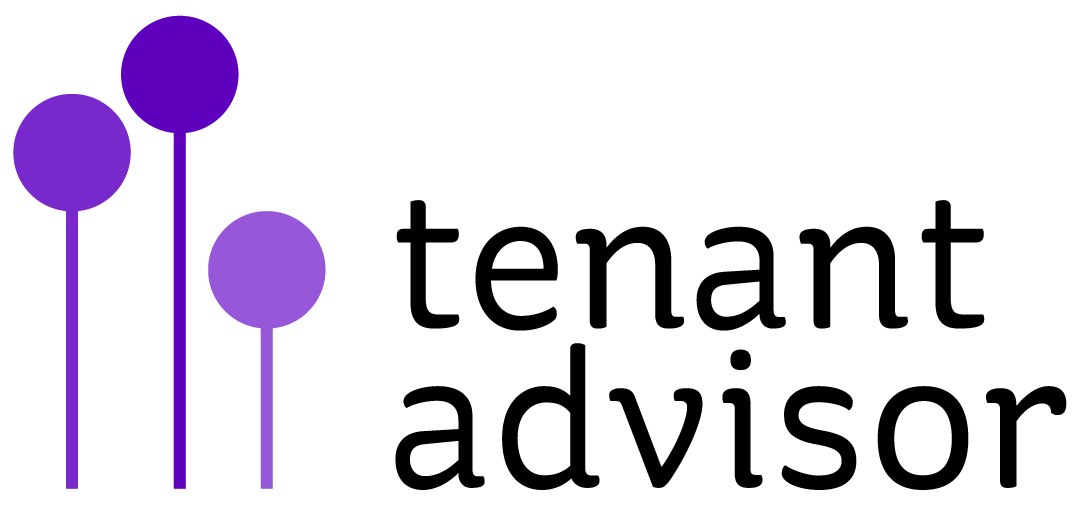 New Code of Practice (5)
Communication - Tell the regulator at earliest opportunity about material issues which may be a breach of standards. EG. – fraud liquidity, breach of lender covenants, governance failures and be mindful in the regulators role on consumer standards and serious detriment
Ensure the Business planning, risk management and control framework is effective
Ensure the RP understands and demonstrates the operating environment, so it can deliver its business plan and organisational objectives. This does not need to be in one document.
RPs should have a clear understanding or risk tolerances and that these are appropriate for their scale and size
RPs should identify the capital at risk from investment and that the rate of return is commensurate with the level of risk presented
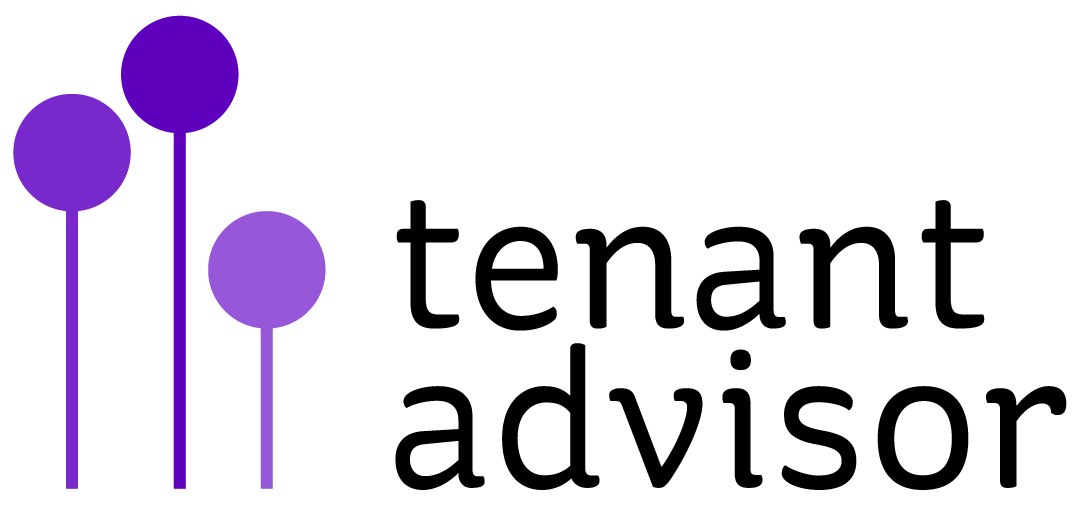 New Code of Practice (6)
Have access to sufficient liquidity at all times, including timing of cash flows to manage cash flow risk. They should understand the receipts and outgoings and assure themselves that they have put funding line sin place to cope with major cash flows
Look at relationships between operational and capital cash flows. Major repairs and interest should be met from operating income and when disposing of assets, the board must ensure sufficient future cash flow for commitments
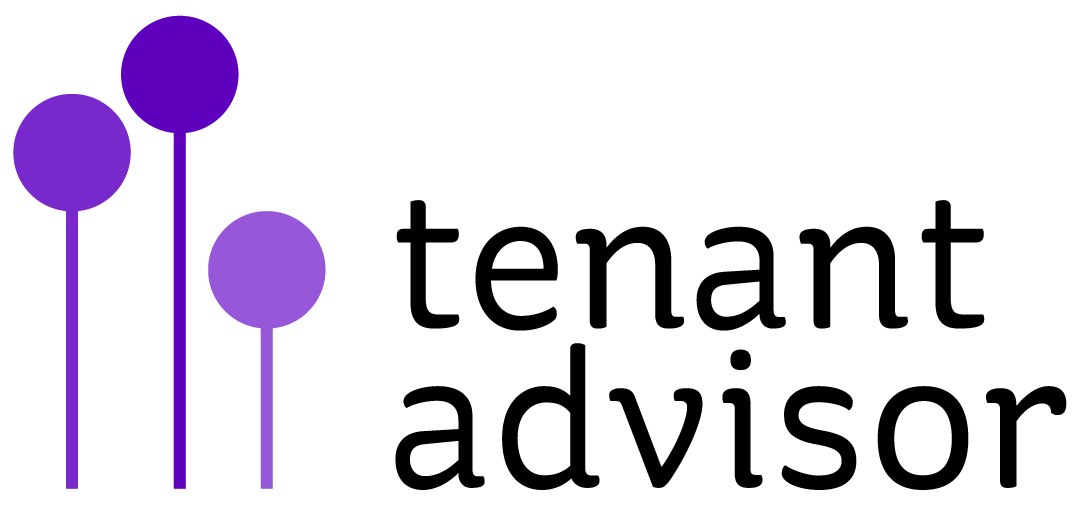 New Code of Practice (6)
Build business plans on robust and prudent assumptions and keep this under review to ensure sufficient headroom to meet lenders requirements:
Past performance
Market conditions 
Deliverability and forecasts of future conditions
Identify the impact of significant business decisions – new projects/schemes on viability and should set targets and measures and monitor financial performance to ensure headroom for covenants
Be aware of risks posed by separate companies controlled by others through common directorships, identify and mitigate the risks
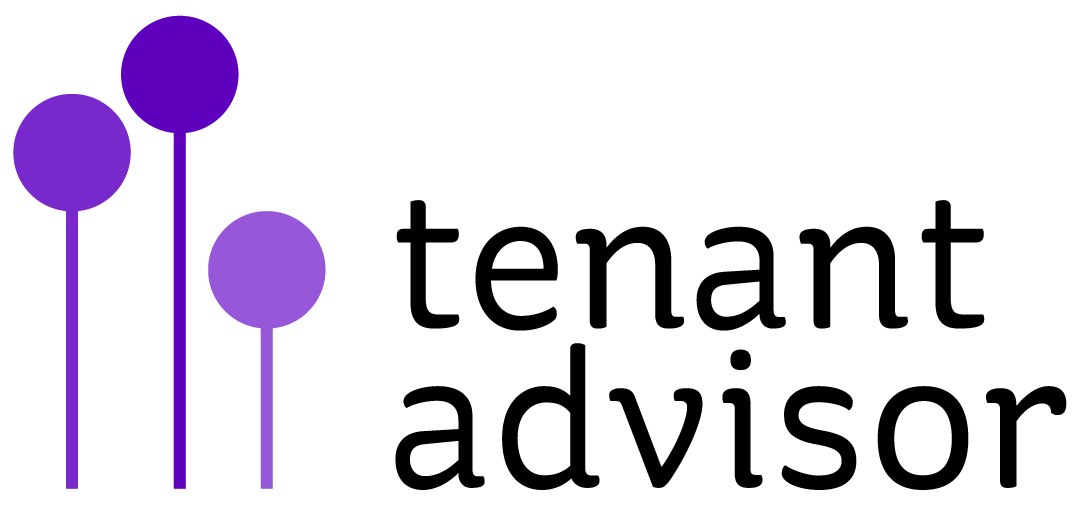 New Code of Practice (7)
Boards are responsible for risk and must take a long terms view of the assets and risk 
Understand their assets and security position and have swift access to information in decision making and risk management 
The asset and liability register  should contain sufficient information to enable a potential buyer to accurately price the value of the business and/or value of the SH assets  in the event of distress and produce this at short notice for the regulator. Board will oversee the maintenance of these records and that they are readily reconcilable and regularly reconciled
Identify assets and those that are encumbered
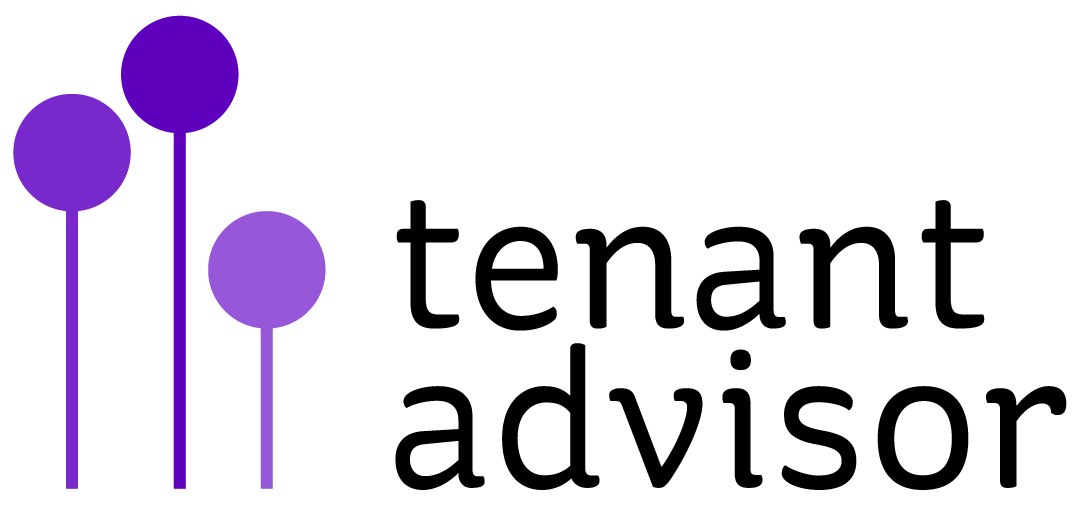 New Code of Practice (7)
Consider their assets and liabilities in the wider context  - those that have an impact on SH assets and those which might impact n the business as a whole, including loans, guarantees, leases market exposures, cross default positions, duty of obligation to others which leaves no discretion to avoid settlement, impairment for non SH activities
Board should have a full understating of where liabilities lie for registered and unregistered entities and an appropriate mechanism for communication he impacts of risks where there is recourse within the group
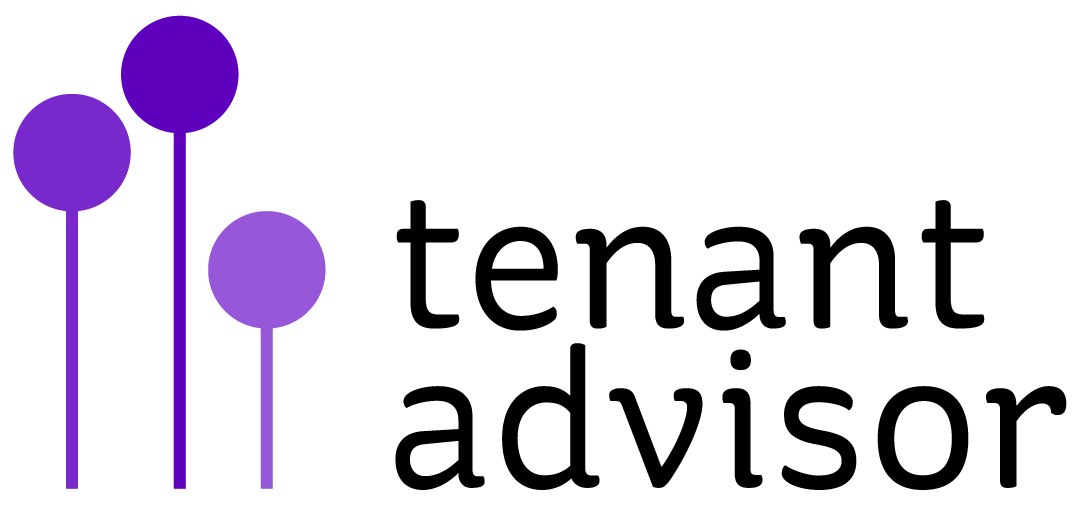 New Code of Practice (8)
Stress testing of plans against different scenarios in the whole group – more than simple sensitivity testing and includes multi - variant analysis which tests against potential economic and business risks
Board should consider the long term and cyclical nature of economic factors as well as internal business
Risks management should be against plausible scenarios and will underpin Board understanding of risk 
Stress testing should include how the business might respond, including the need to alter or stop a business stream, sufficient headroom and controls in place and how these might be implemented
Boards need mitigations, controls and a strategy in place to protect assets in the long term economic cycles
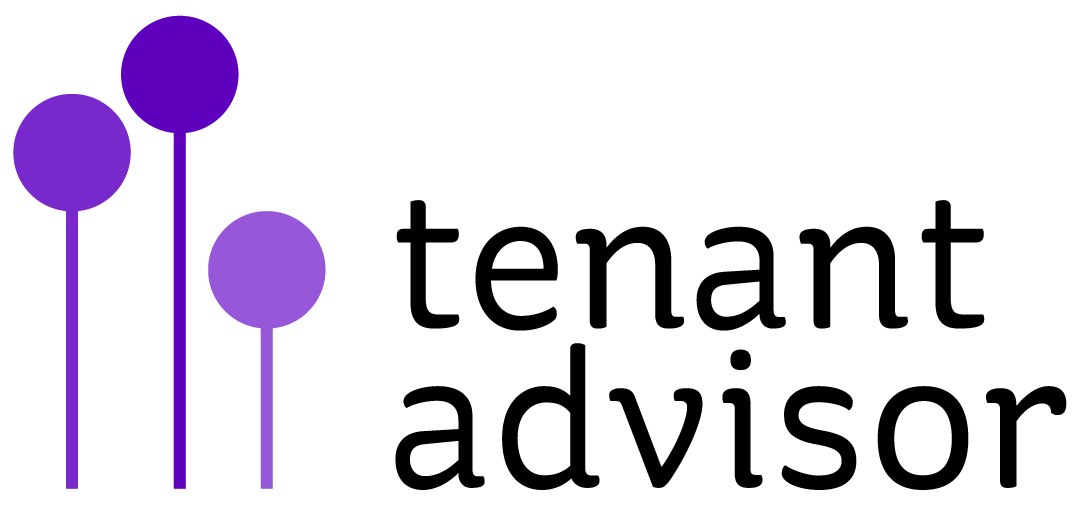 New Code of Practice (9)
Third parties - RPs act in good faith appropriately advancing their own and tenants interest – for example overpriced services where the contractor receives an inflated price or where charges are given without a suitable charge being made
RPs should clearly set out how they effectively manage conflicts of interest  and those who have control or influence cannot exert influence damaging to the RPs compliance with standards (charging unfavourable prices)
Data returns to the regulator - should be of good quality, comprehensive and provided in a timely manner 
Reporting requirements - Boards need to assure themselves on compliance each year the RP needs to assure themselves of continuing compliance – e.g. development or contract and assurance should be annual, narrative and in the round on all Regulatory Standards
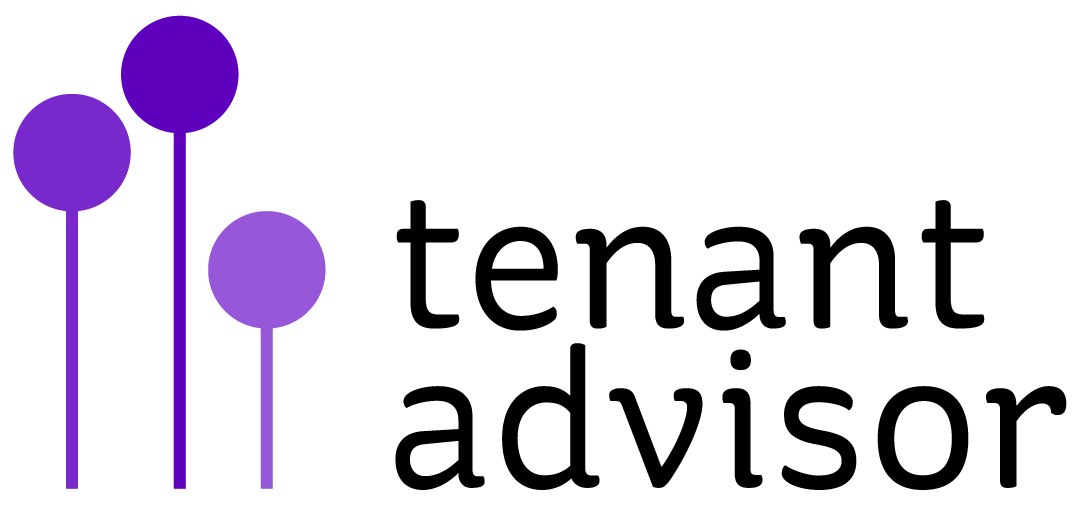 New Code of Practice (10)
Use of social housing assets to support other parts of the business
Risk to social housing should be low
Guarantees and formal agreements should be in place
Should look and advise other entities in the group of the continued requirement for regulatory compliance and may look for assistance to other providers in the group
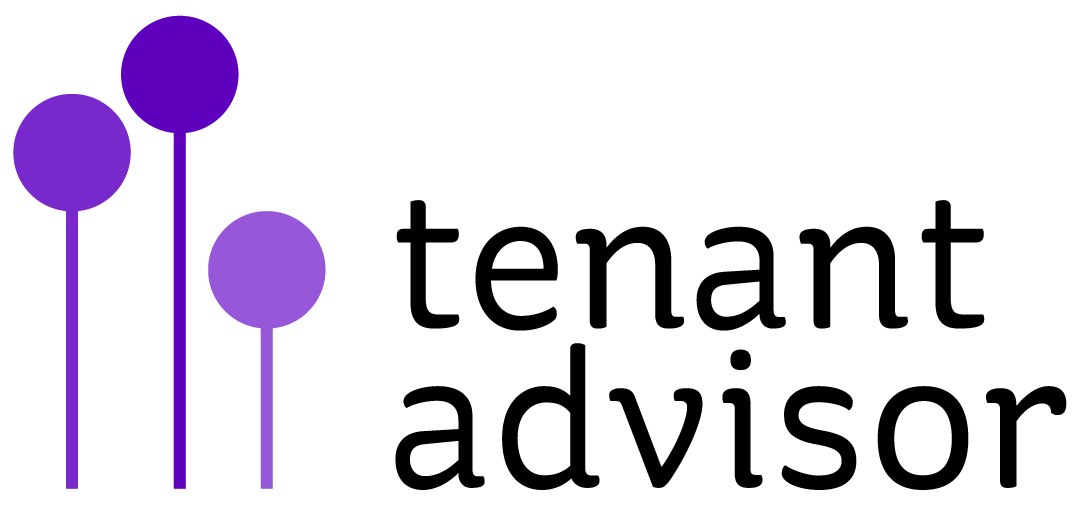 Thanks for listening - Any questions?
Yvonne@tenantadvisor.net
07867974659
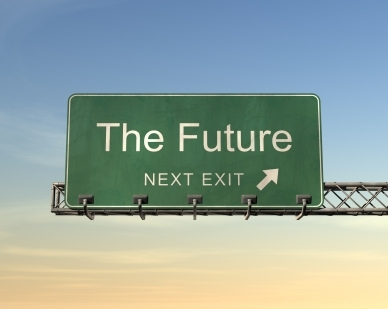 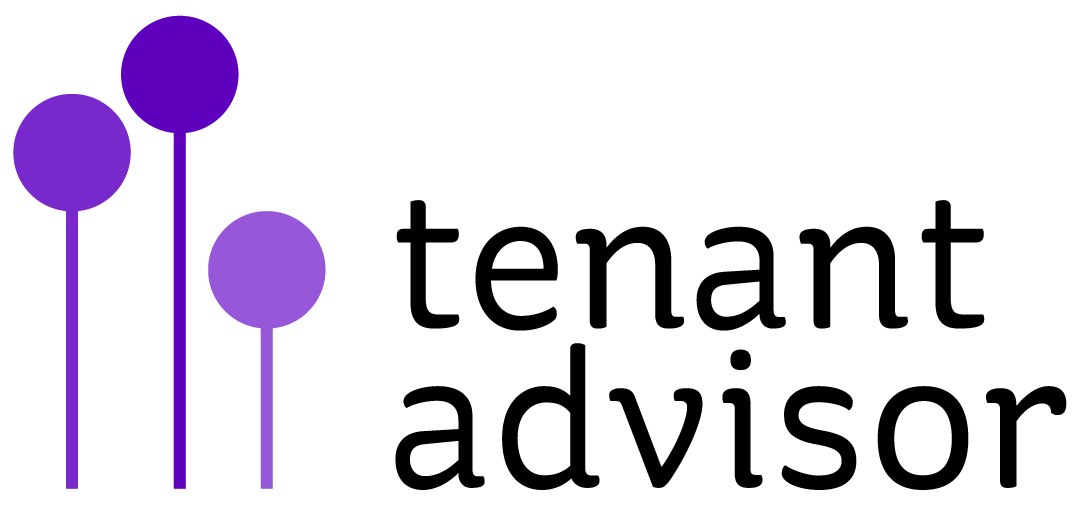